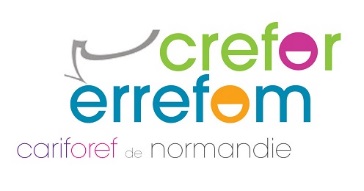 ECRANS DE SAISIE
QUESTIONNAIRE SEINE 
A 7 MOIS
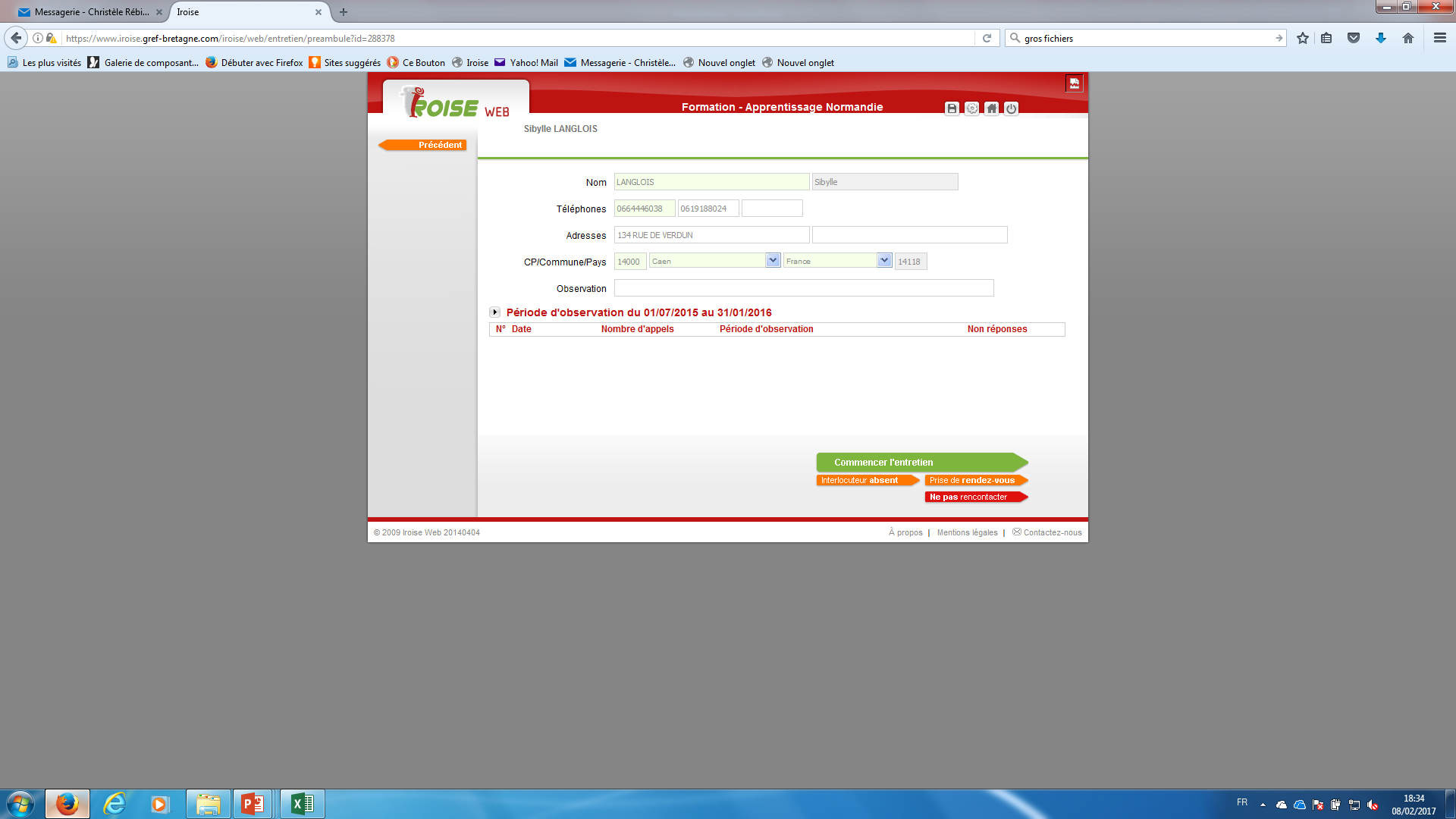 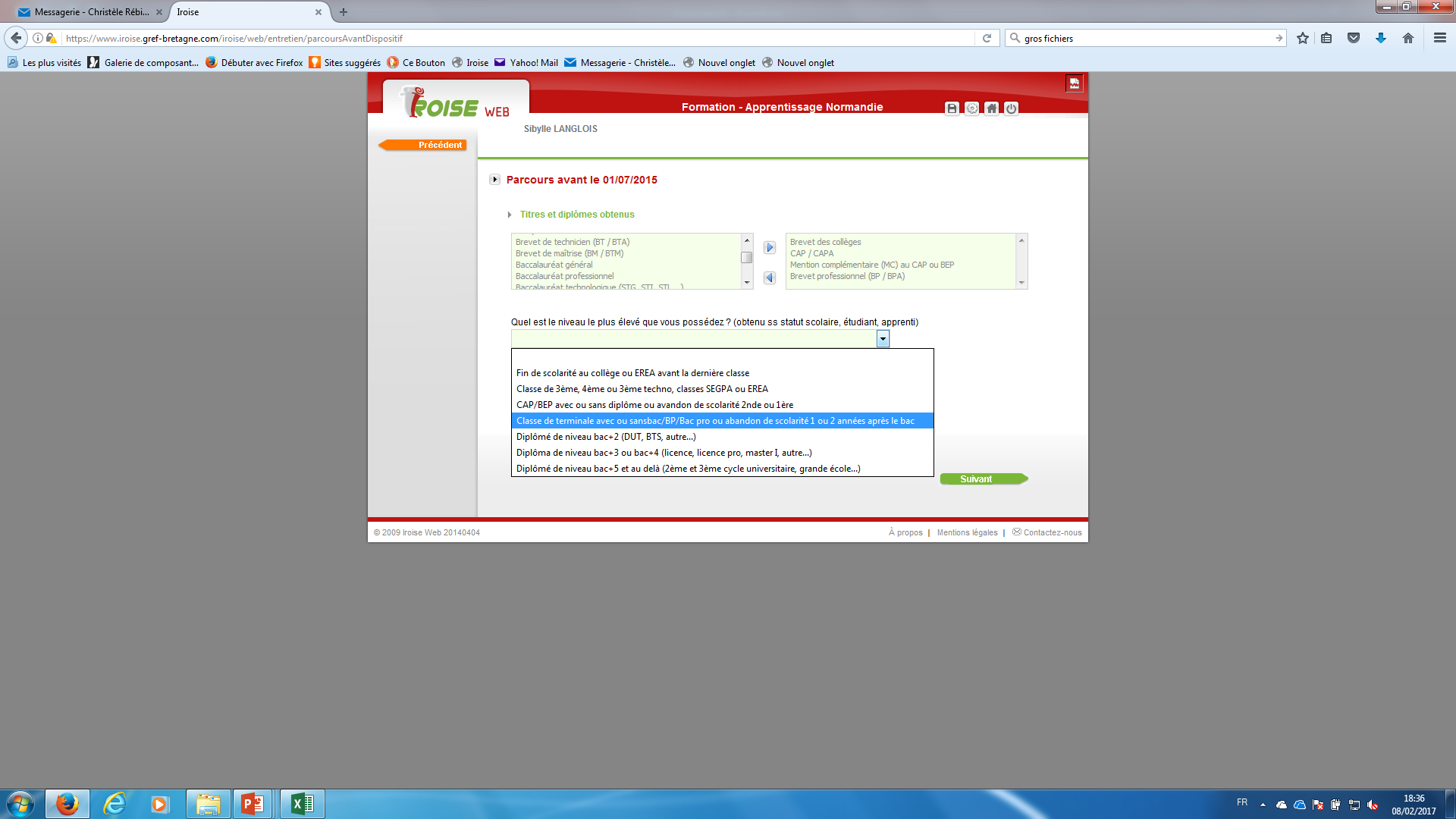 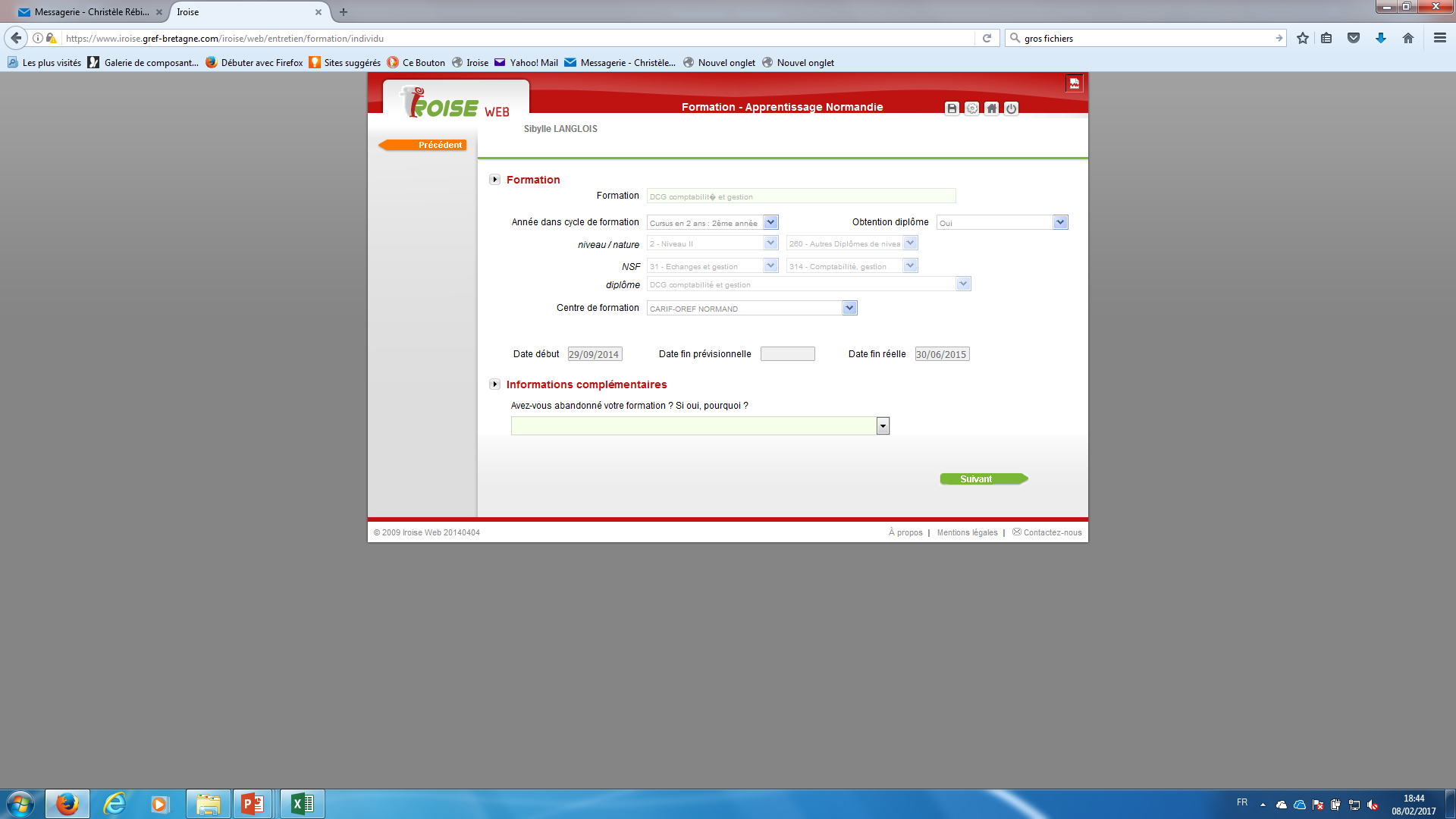 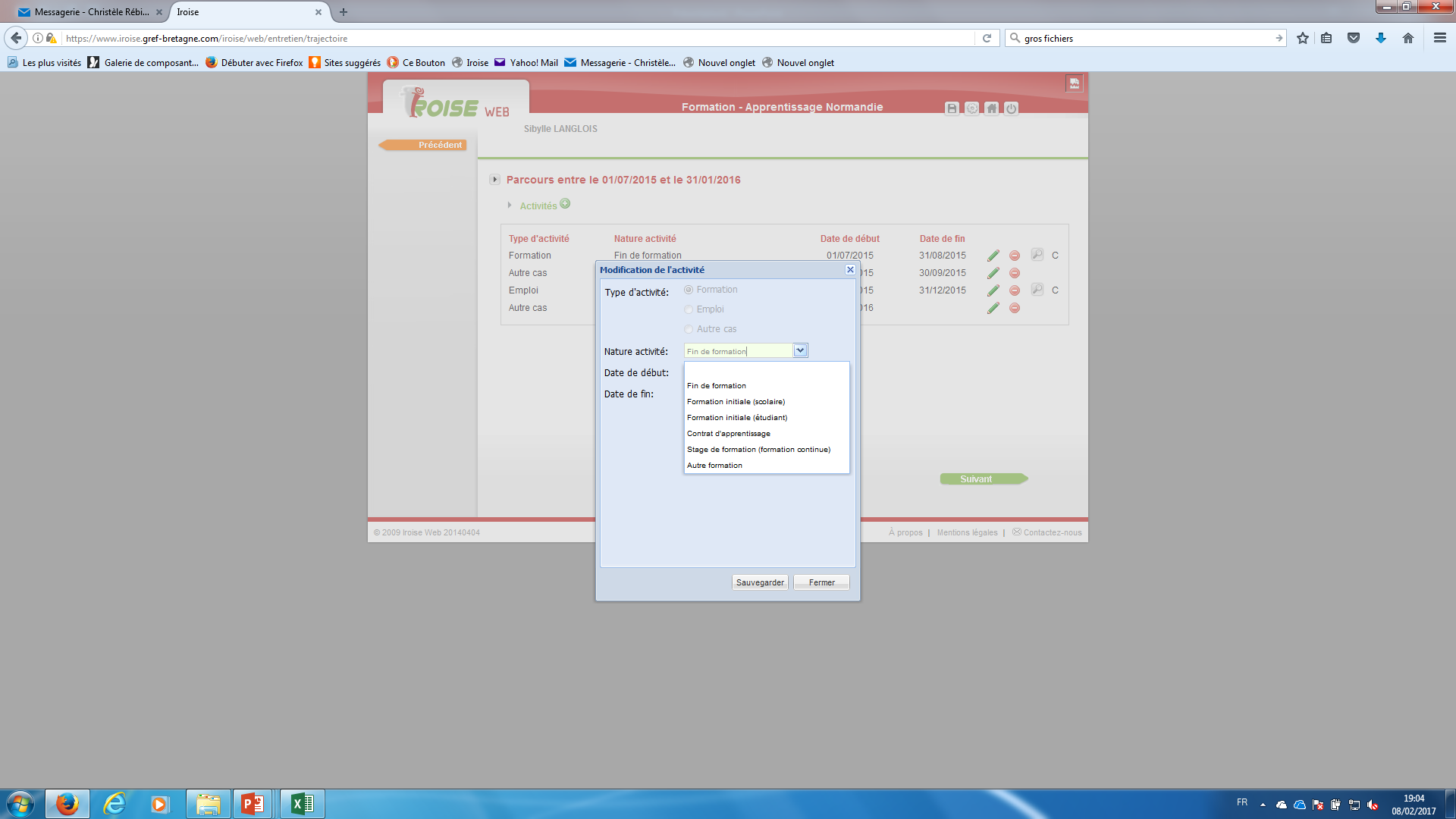 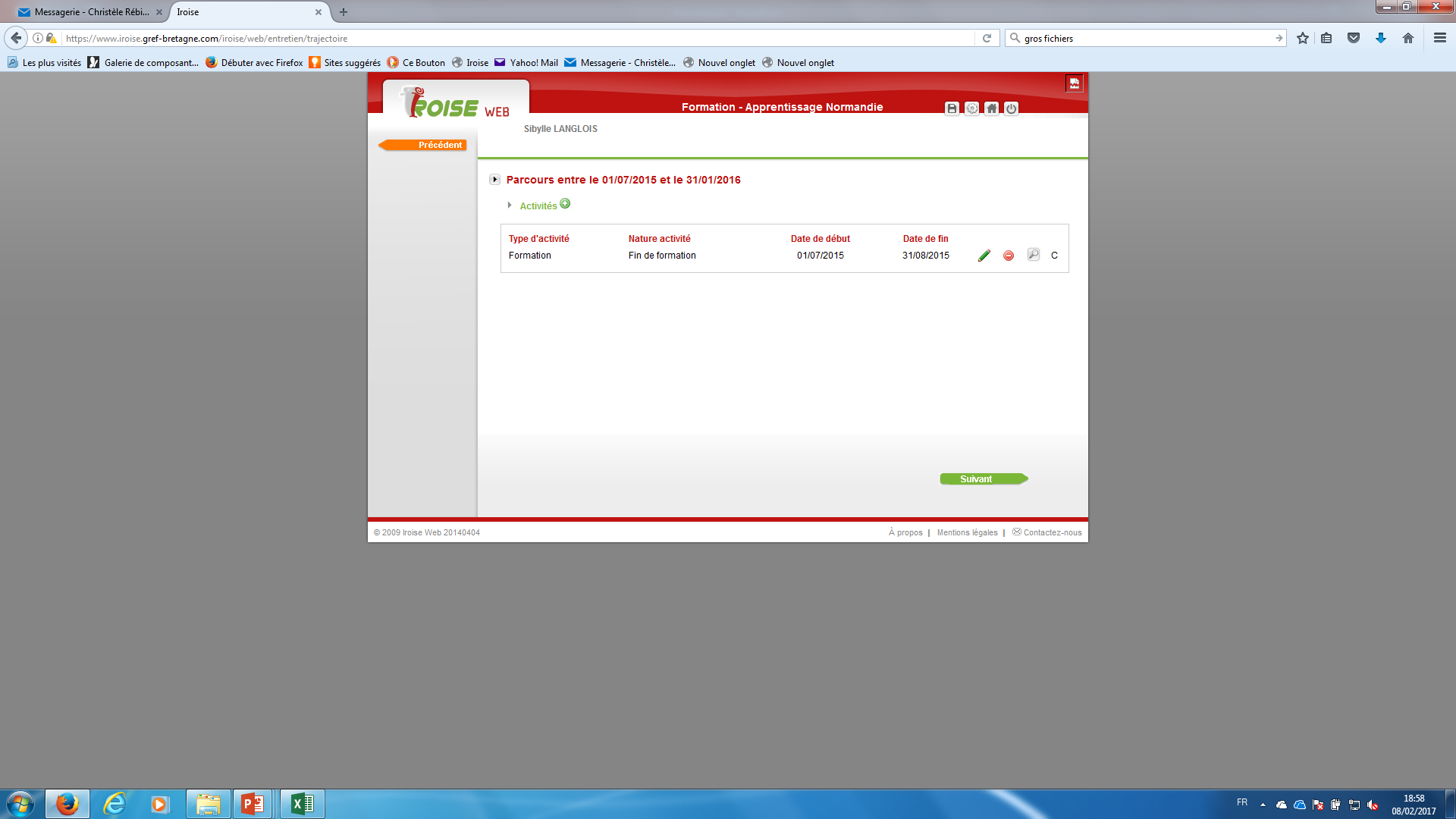 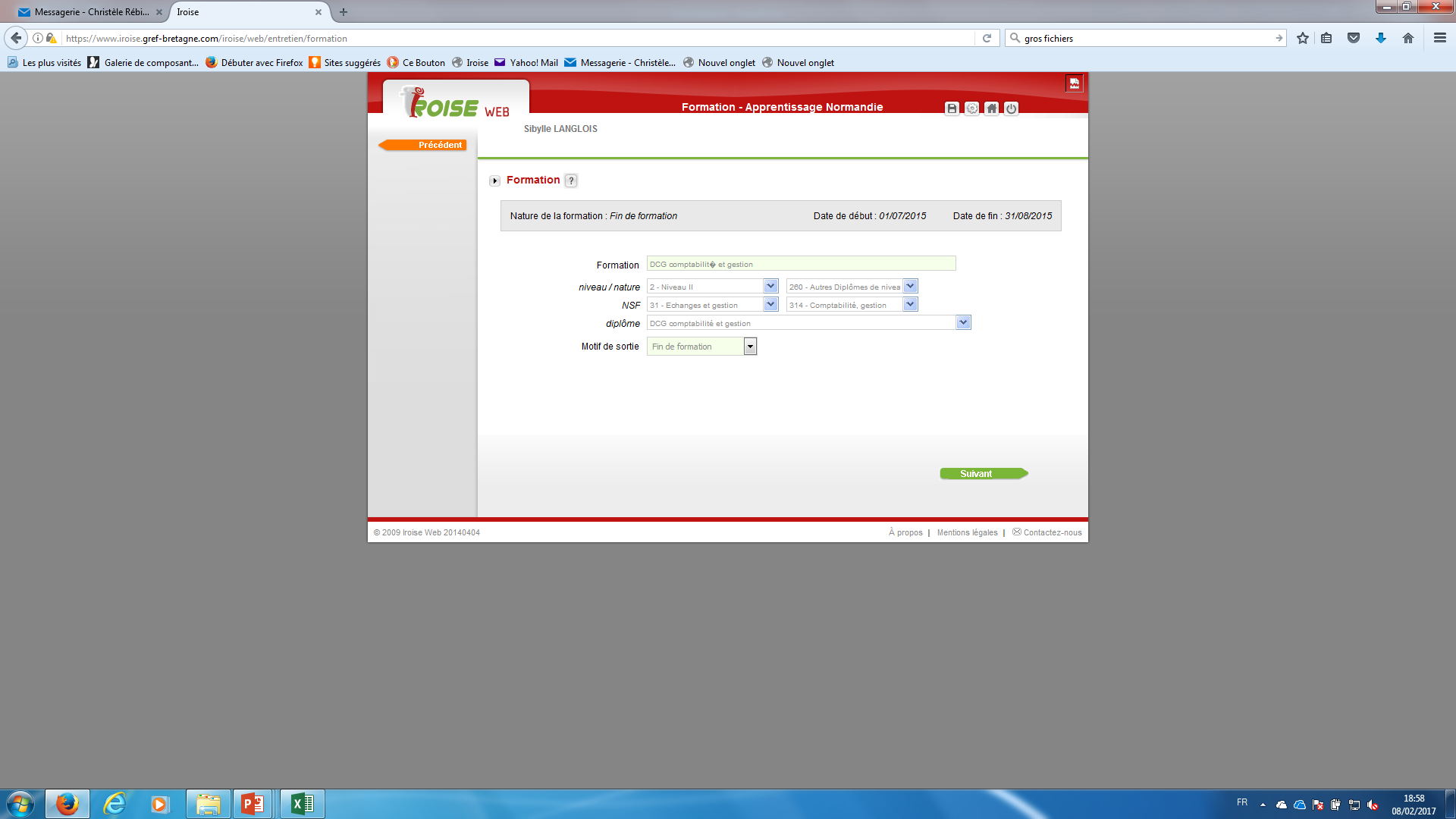 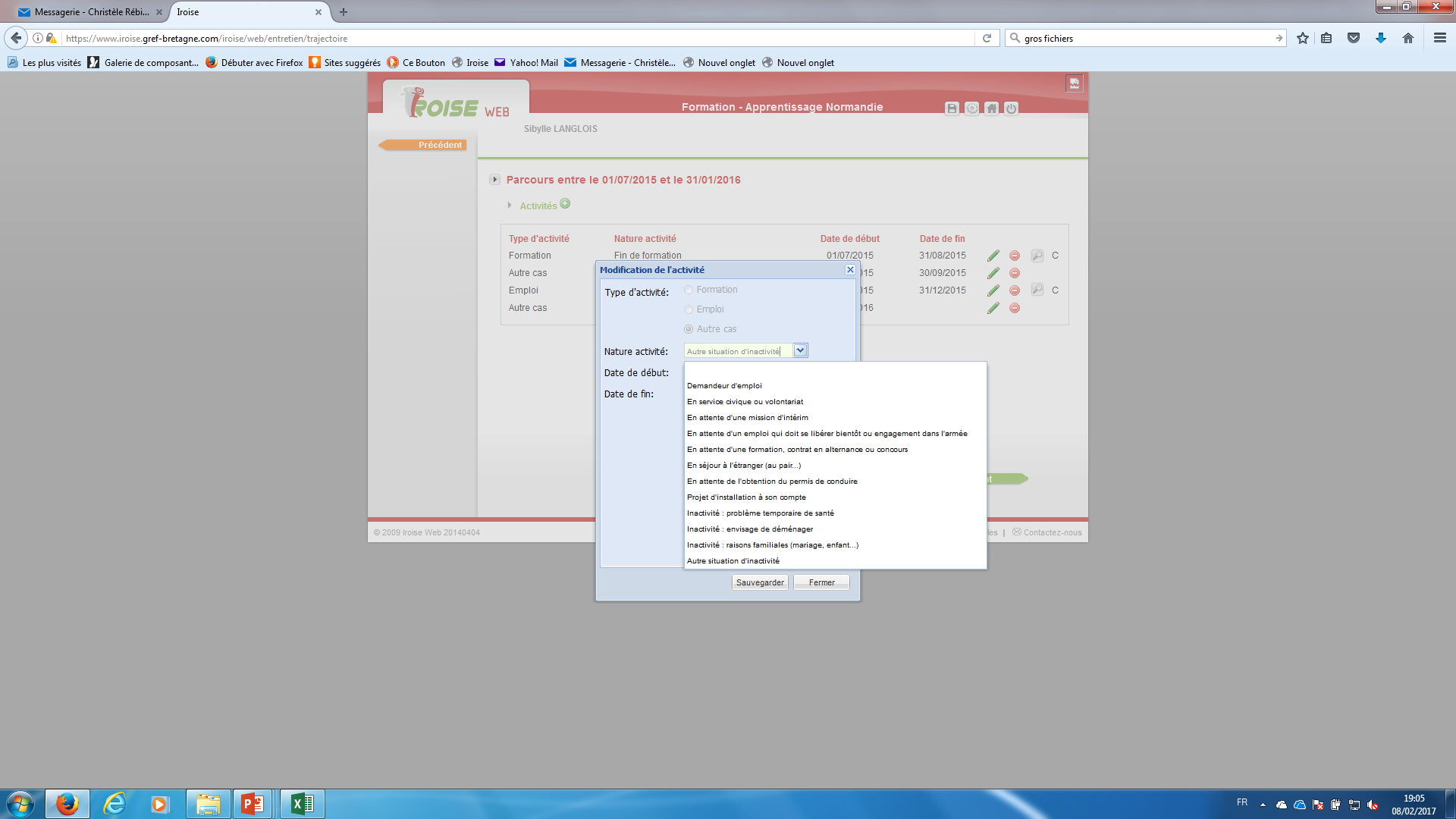 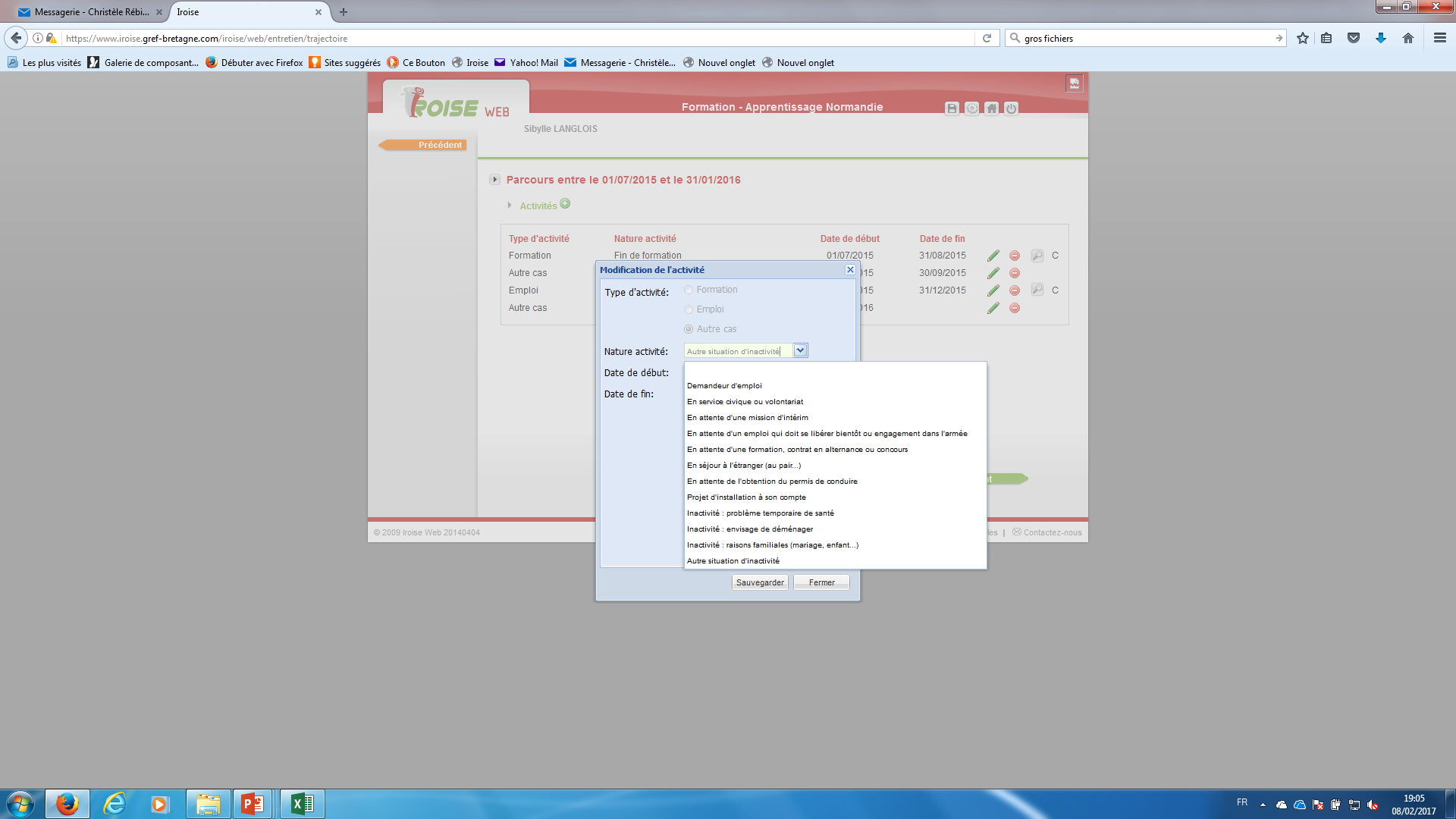 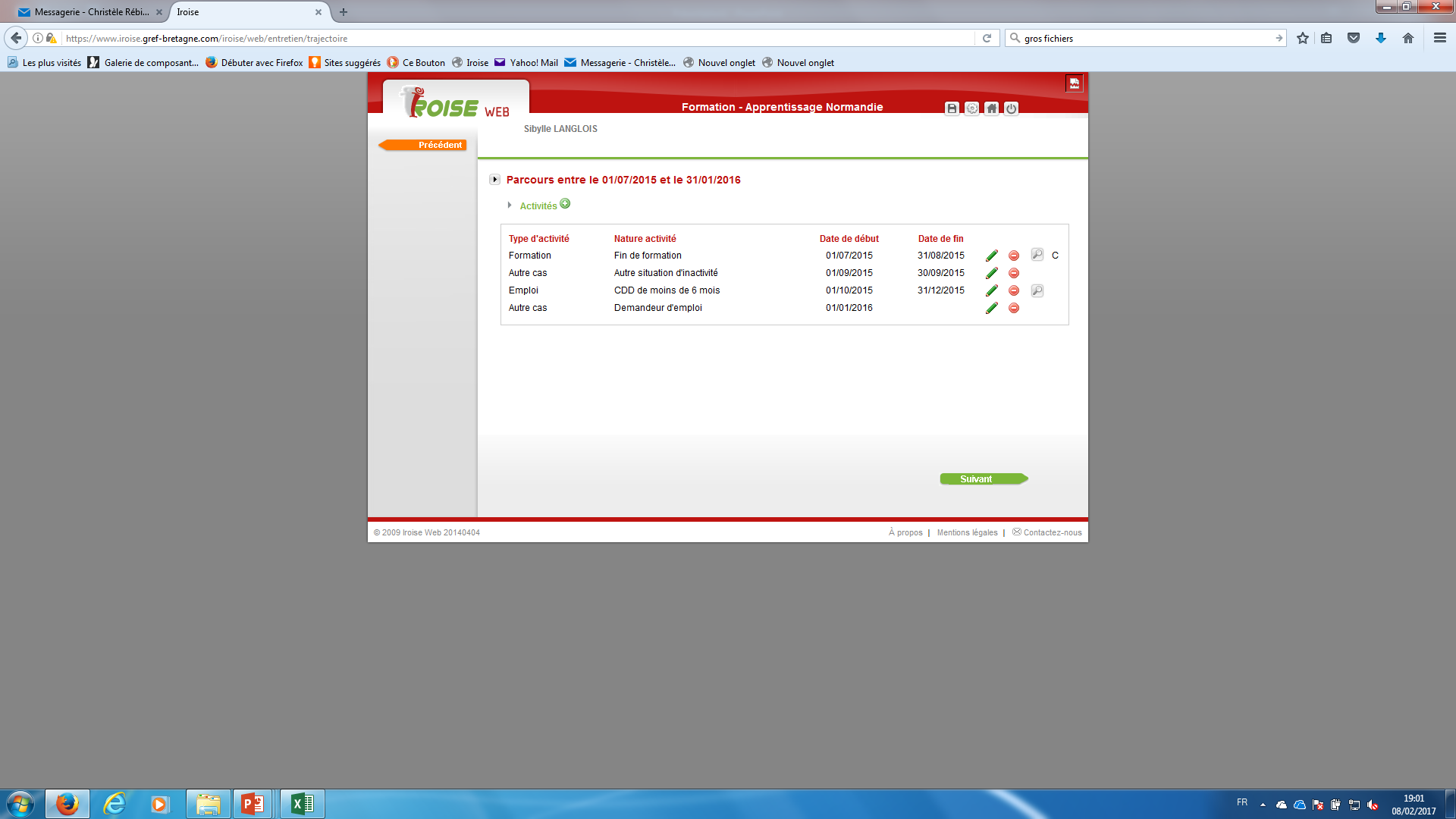 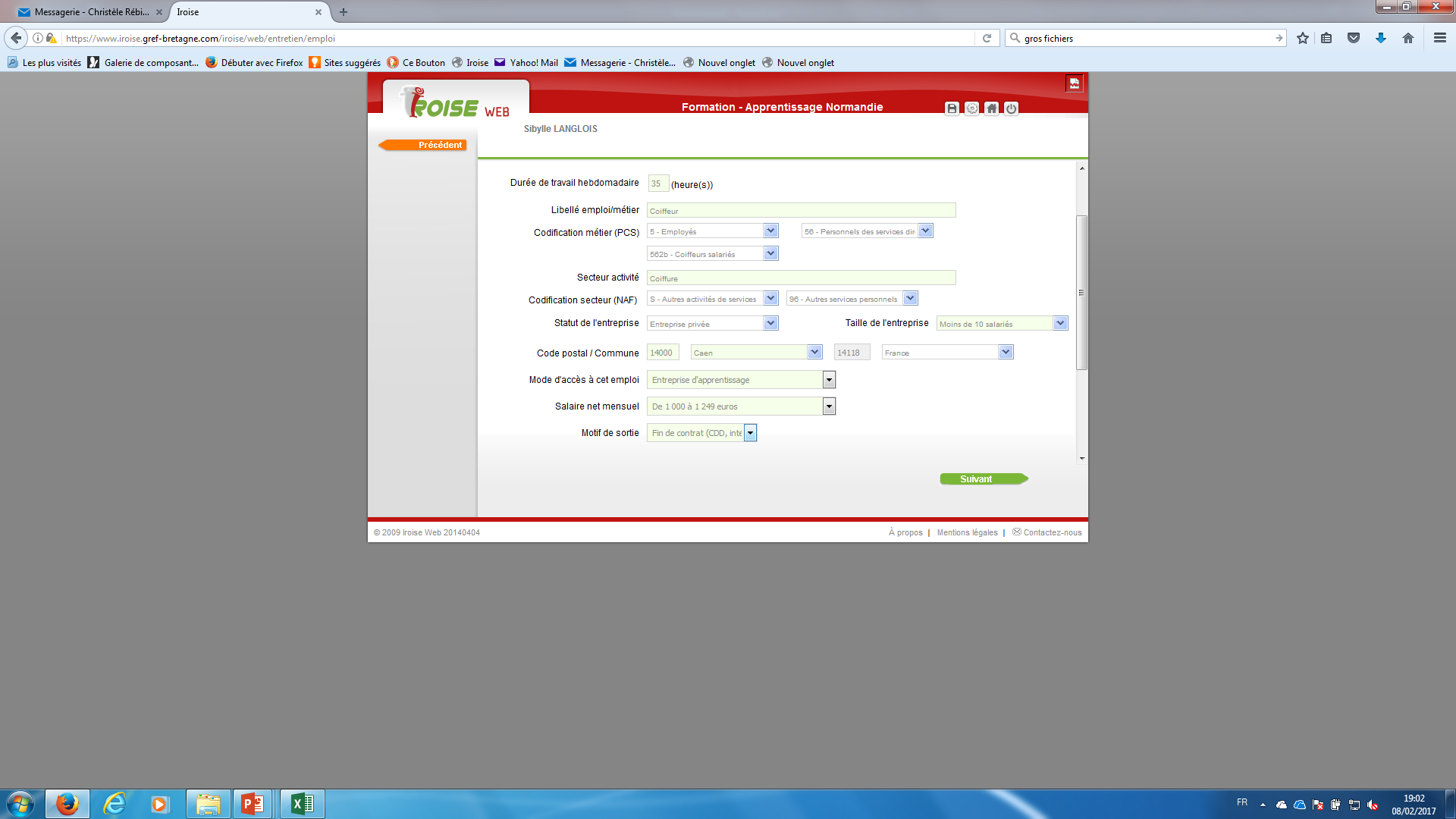 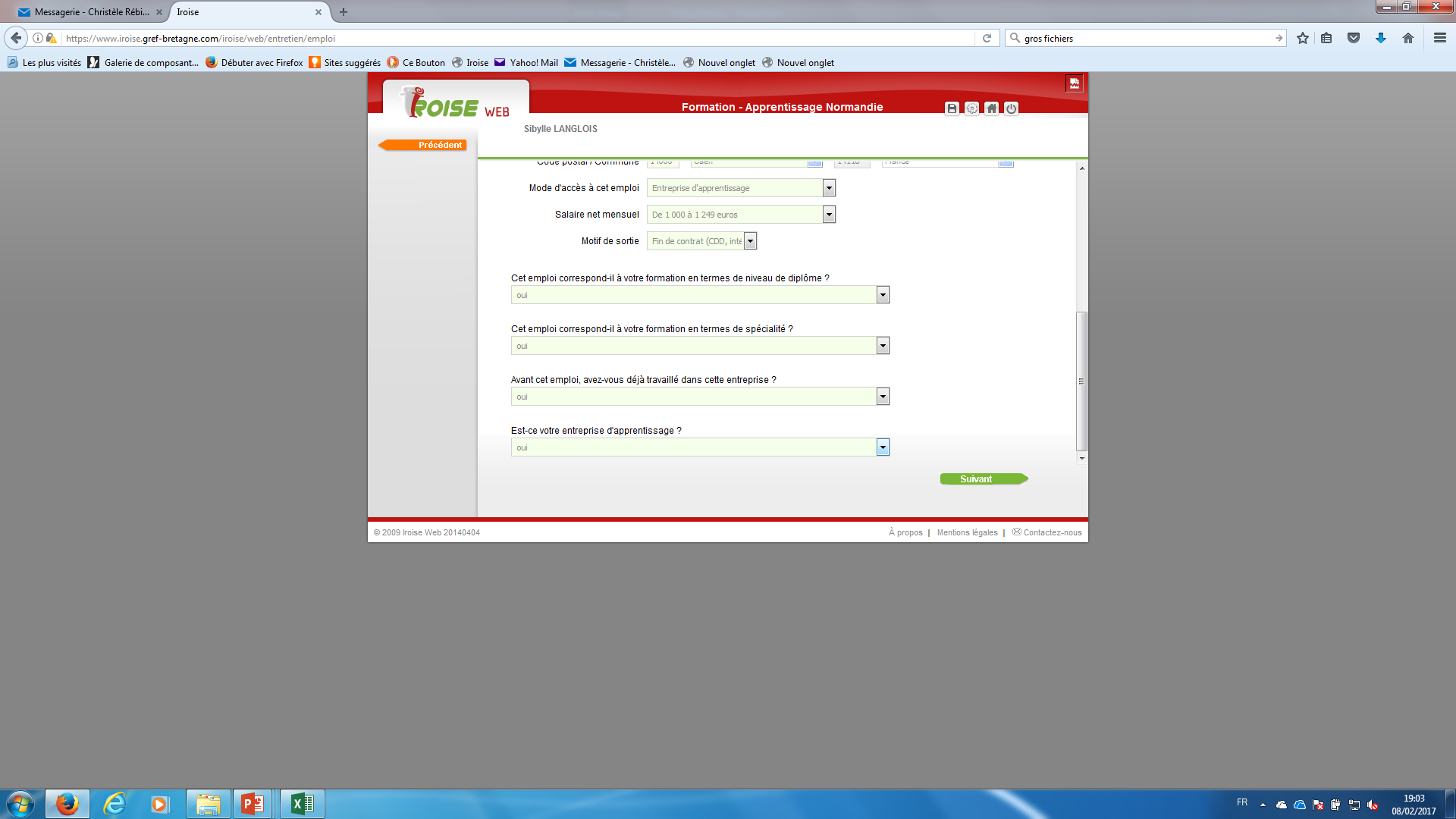 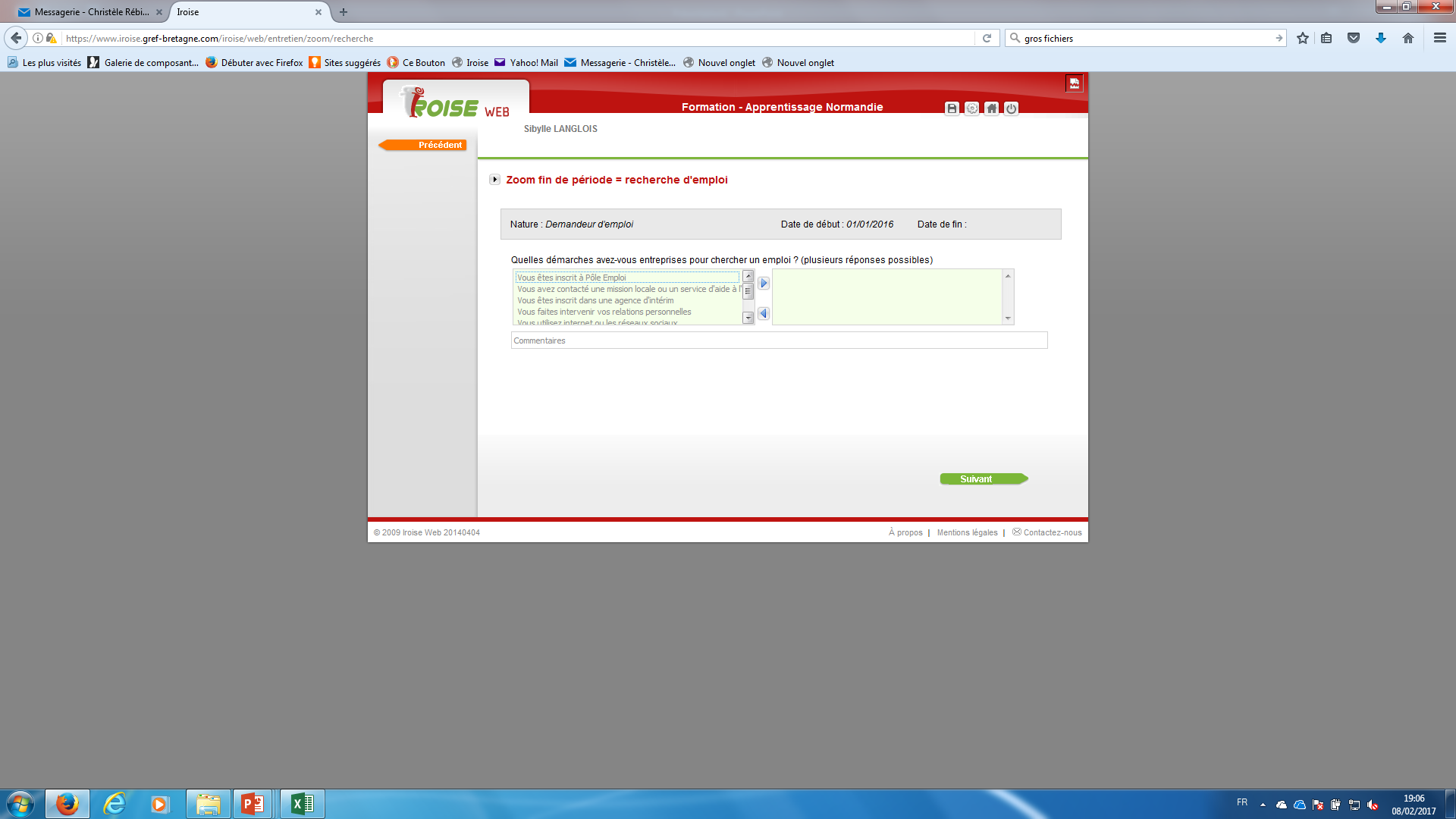 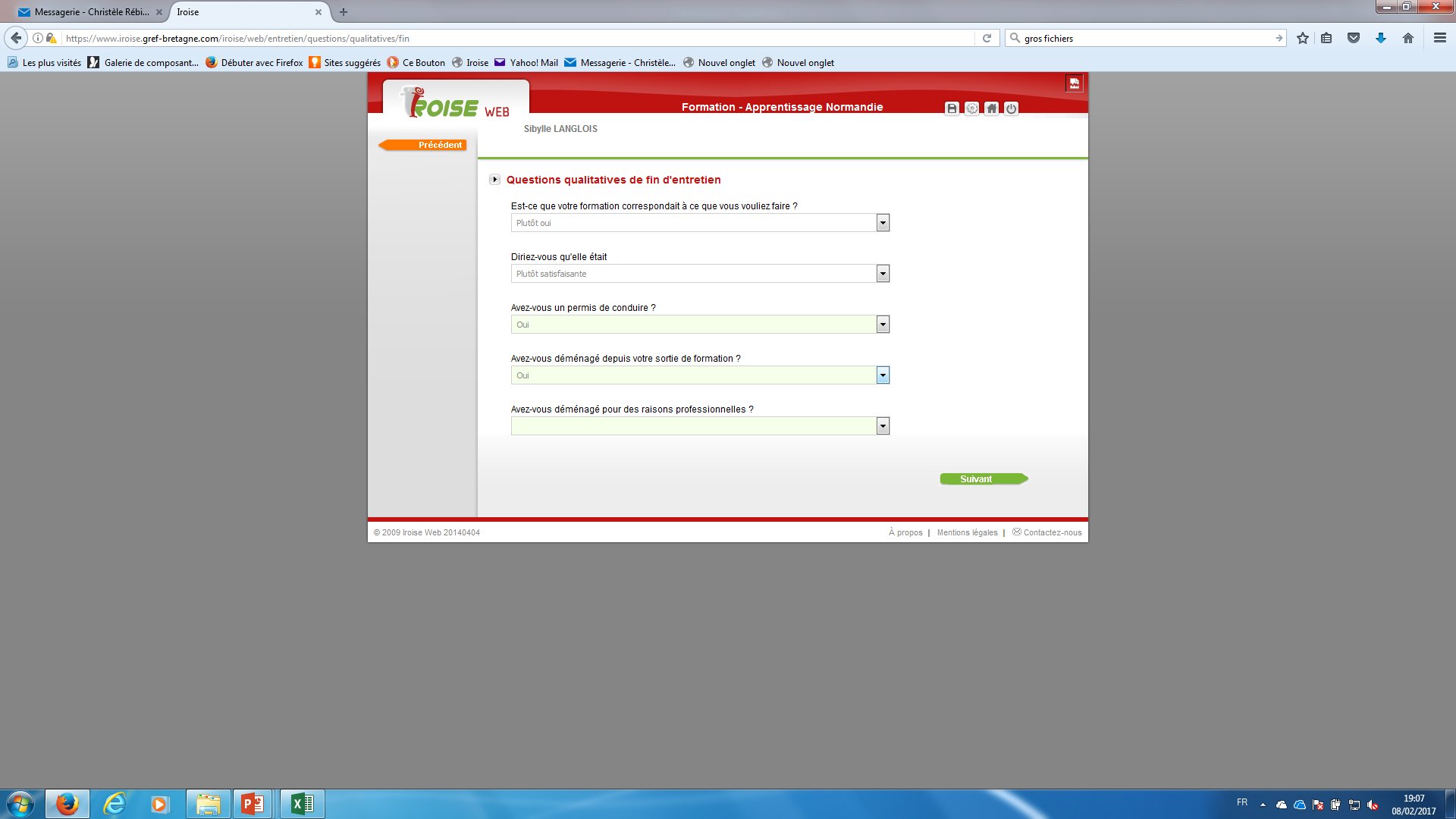 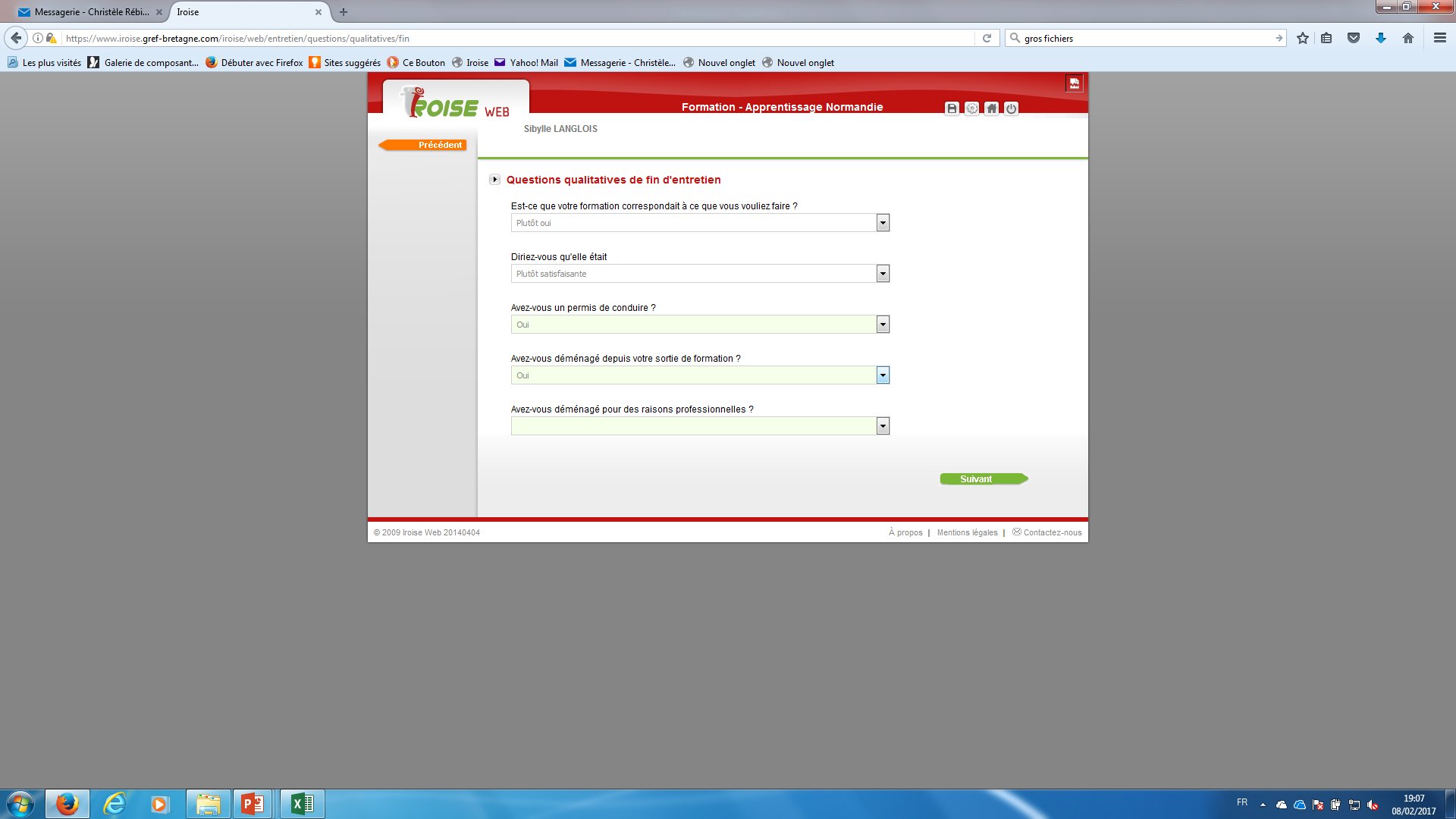 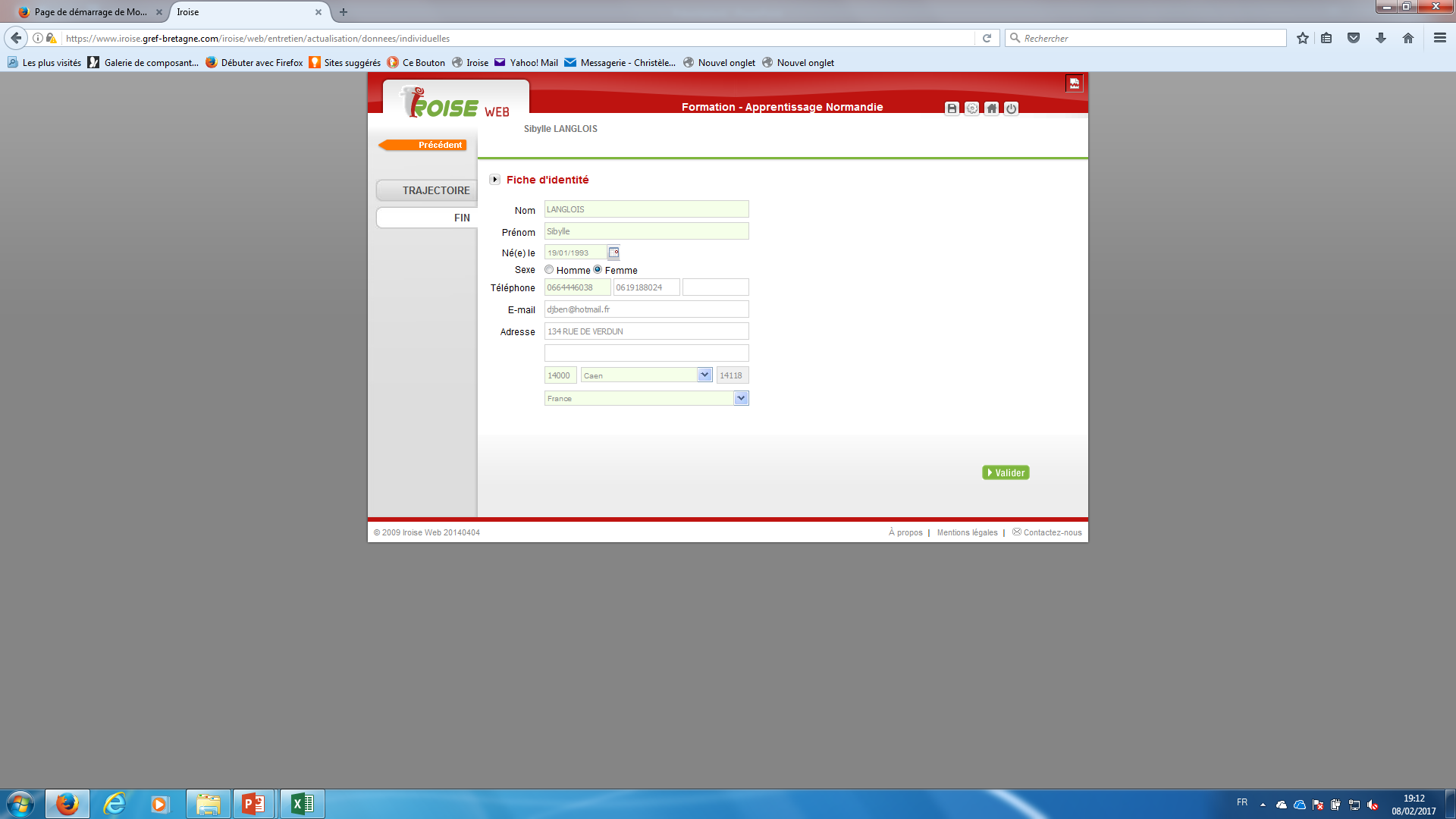